Clasificatorio Campeonato de España de Triatlón Calasparra 2022
Plano General
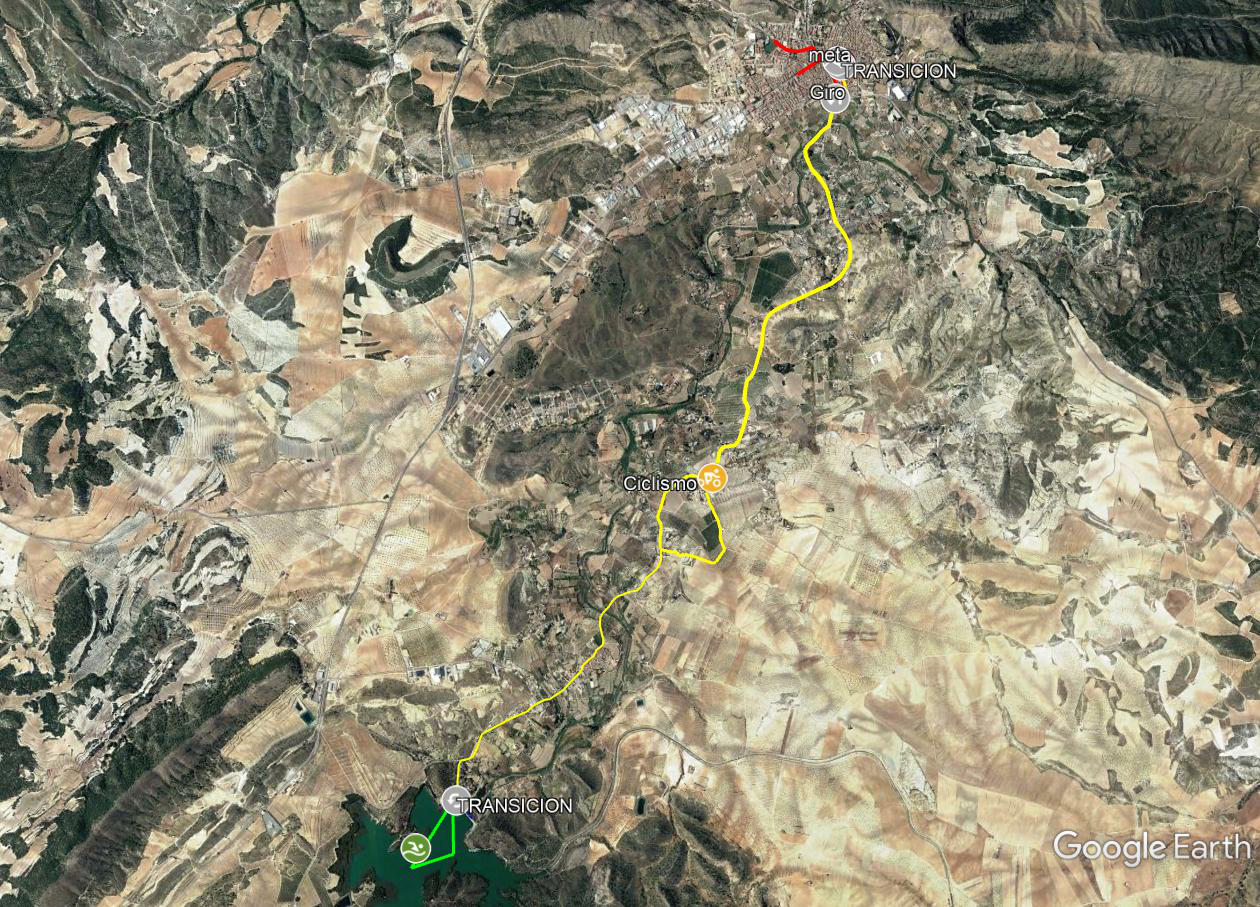 Natación
1 vuelta de 1500 m
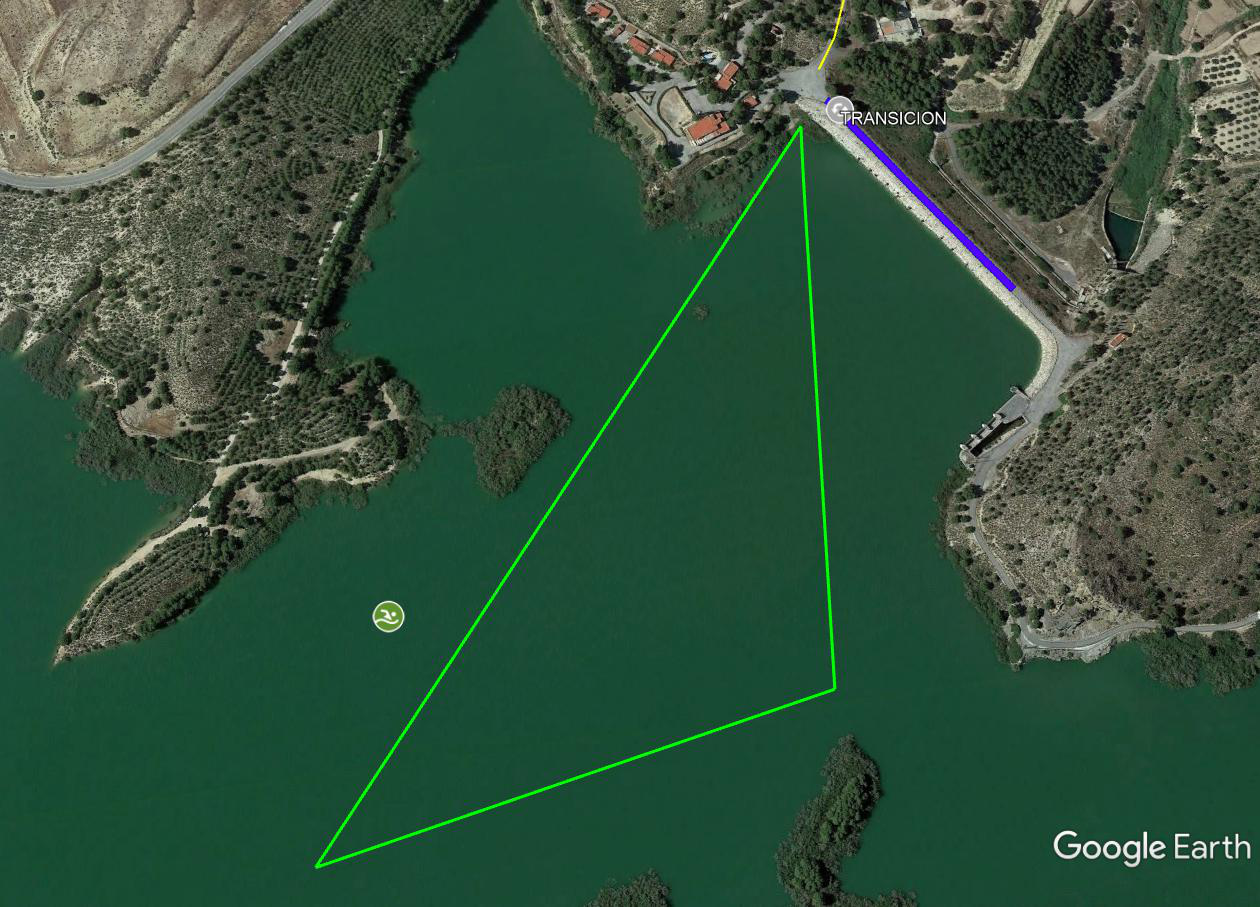 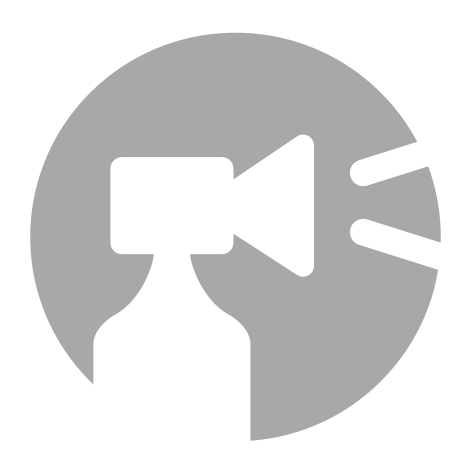 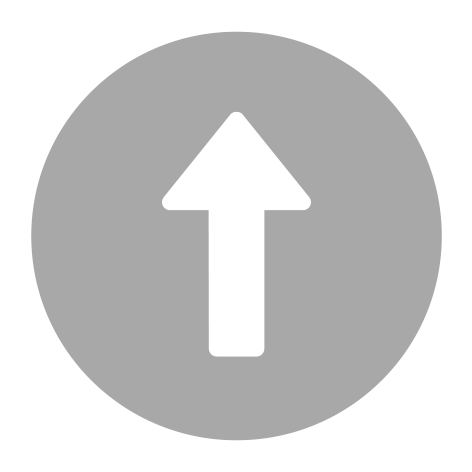 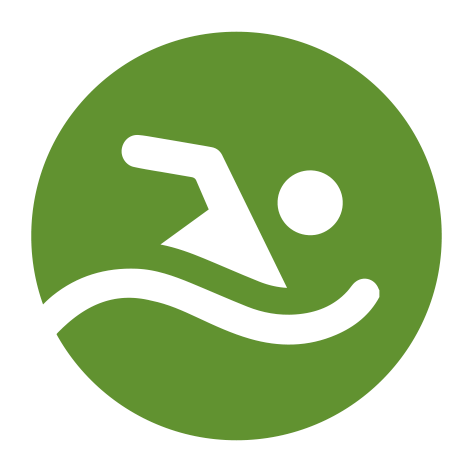 Ciclismo
3,5 vueltas a un circuito de 10,3 km
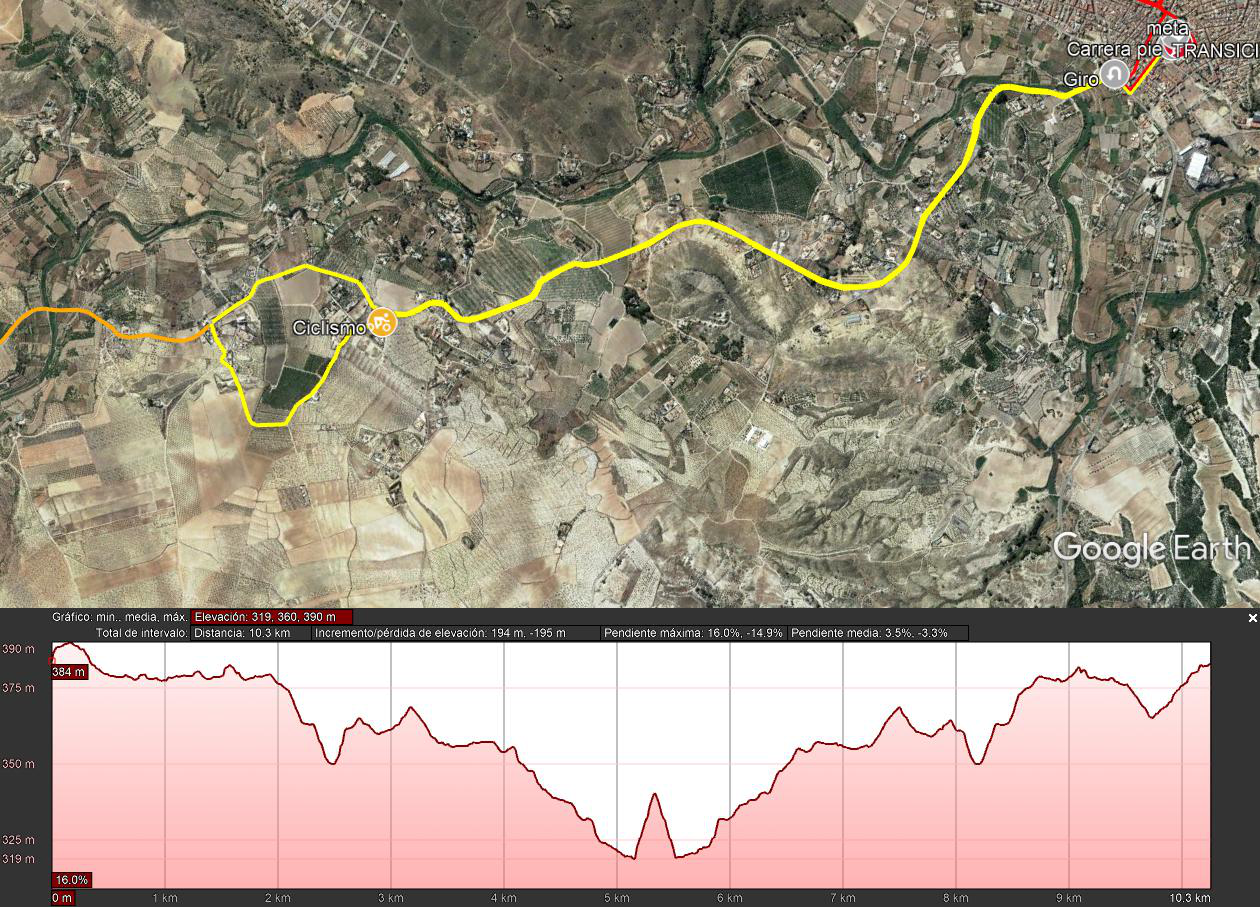 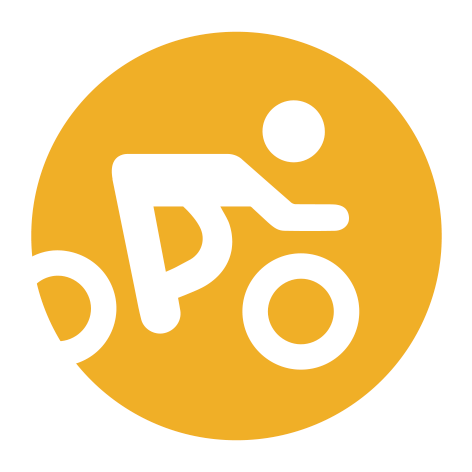 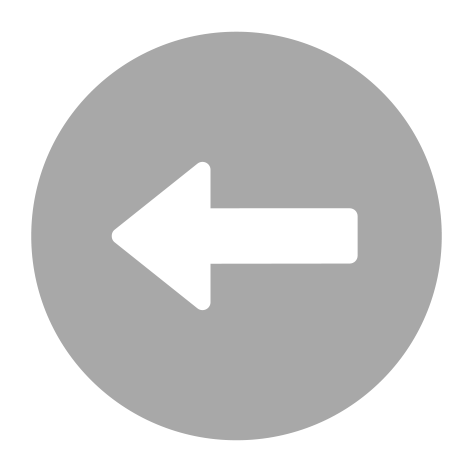 Ciclismo
Enlace de 0,4 km
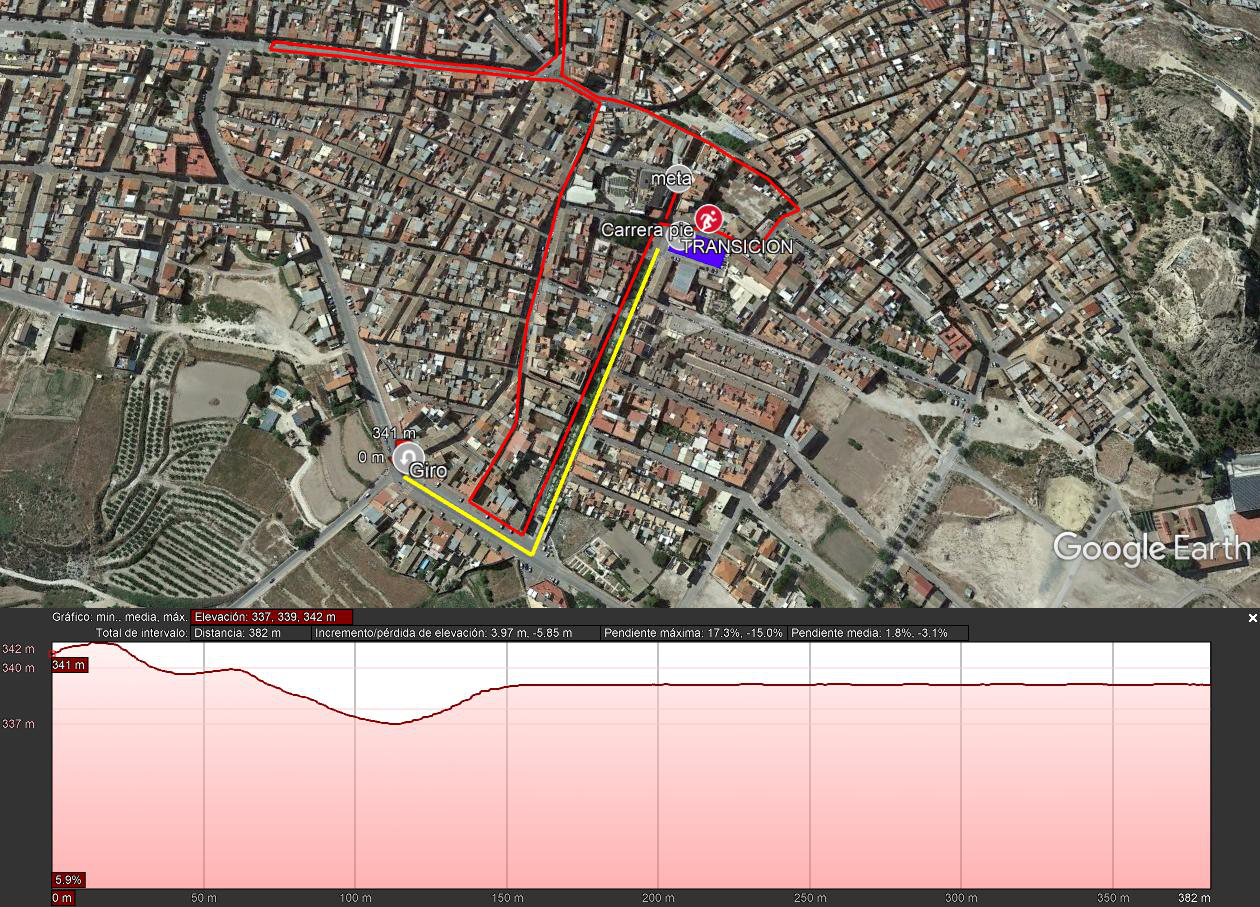 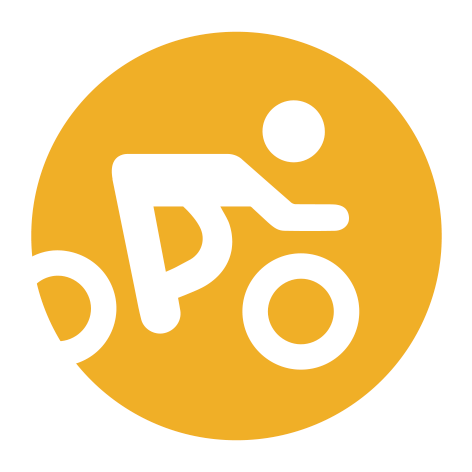 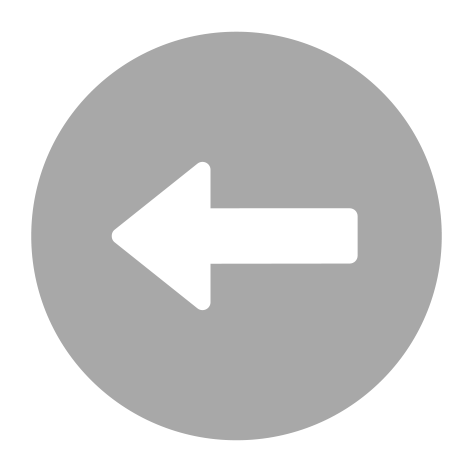 Carrera
4 vueltas de 2,5 km
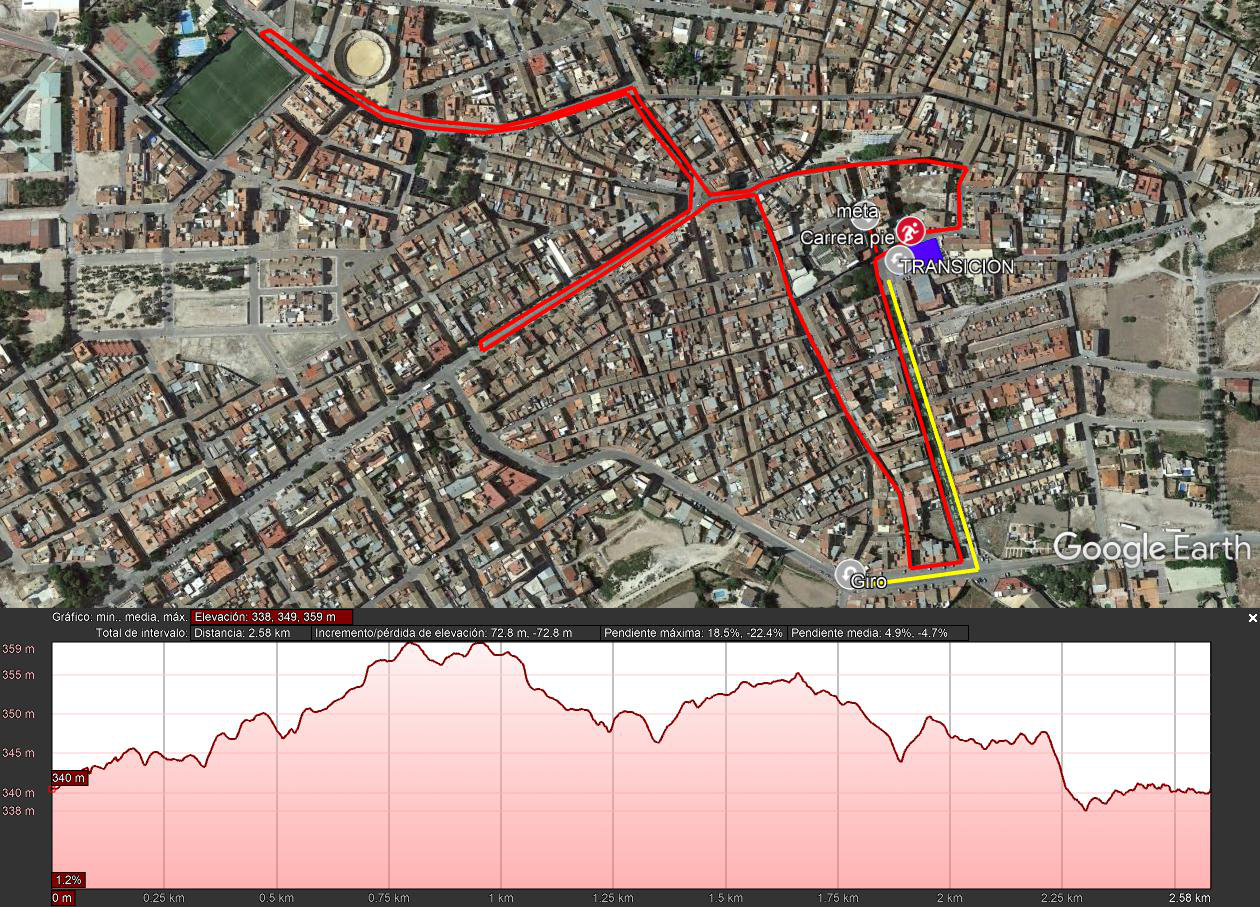 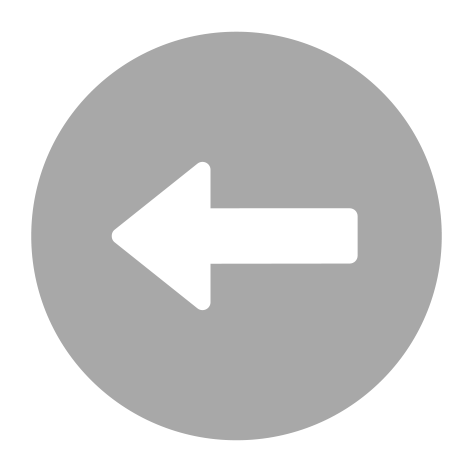 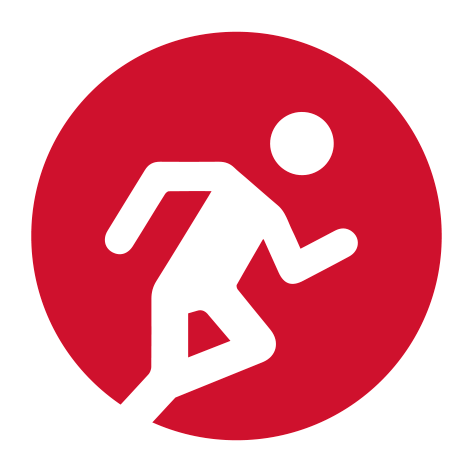 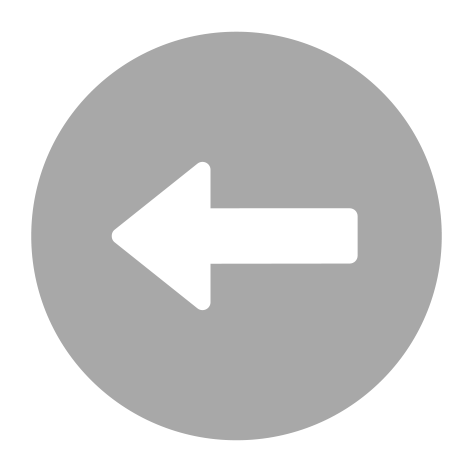